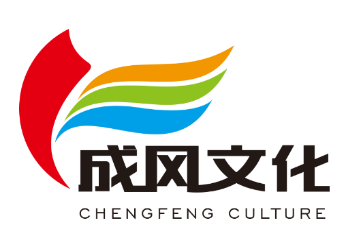 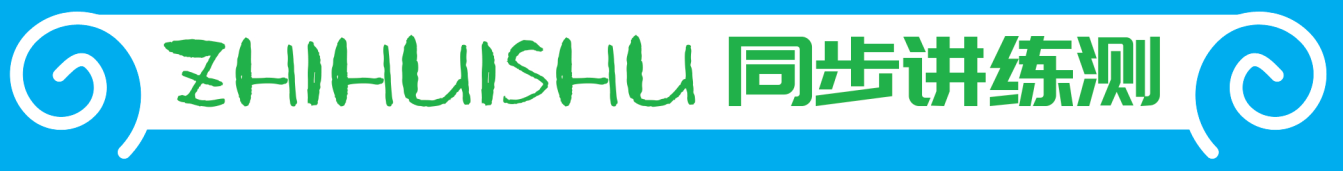 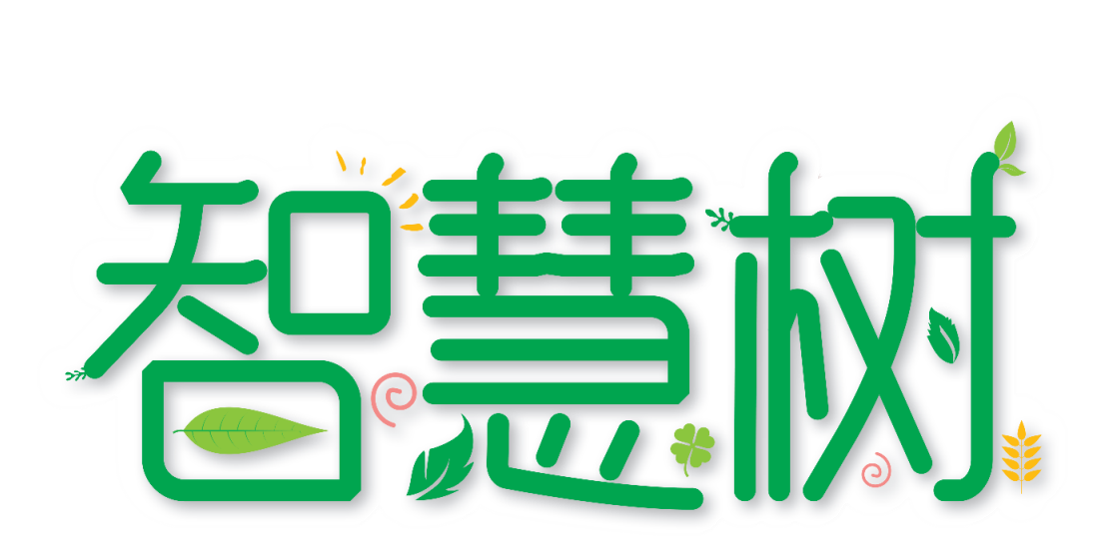 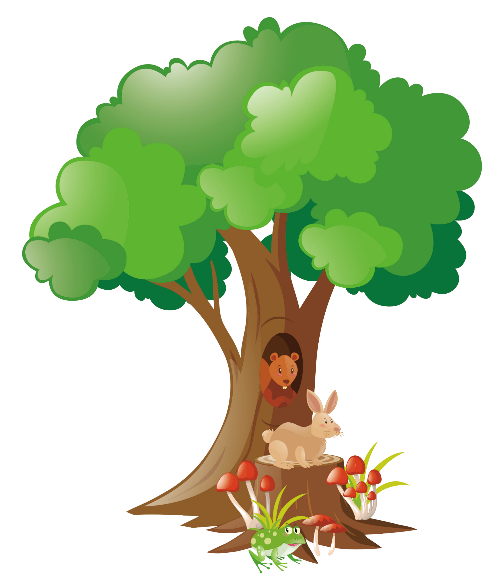 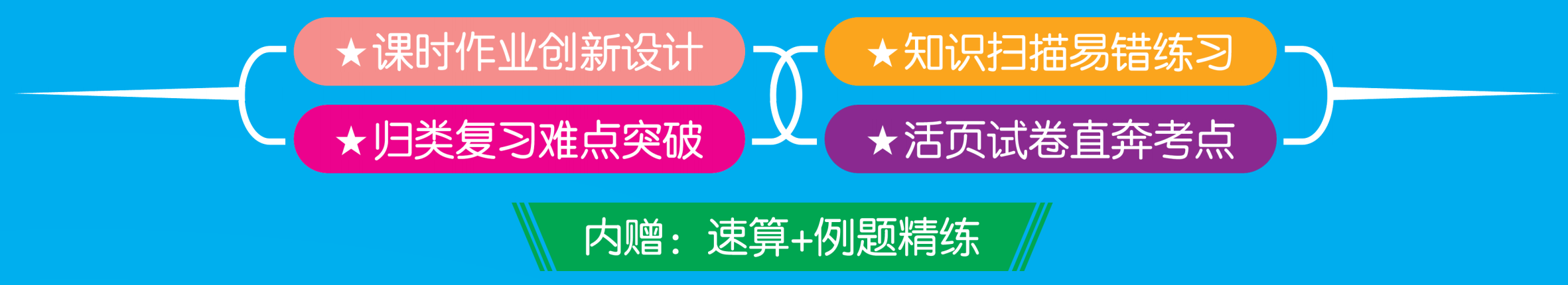 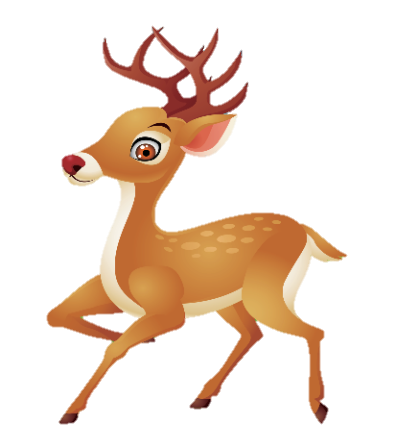 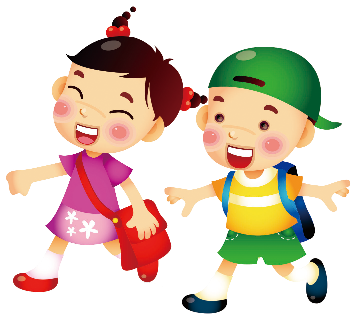 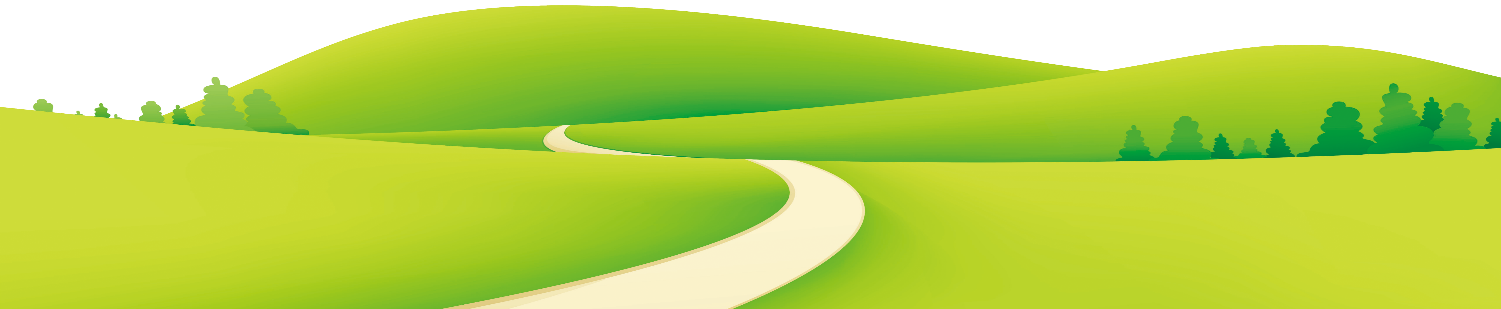 2 20以内的退位减法
第2课时 十几减9（2）
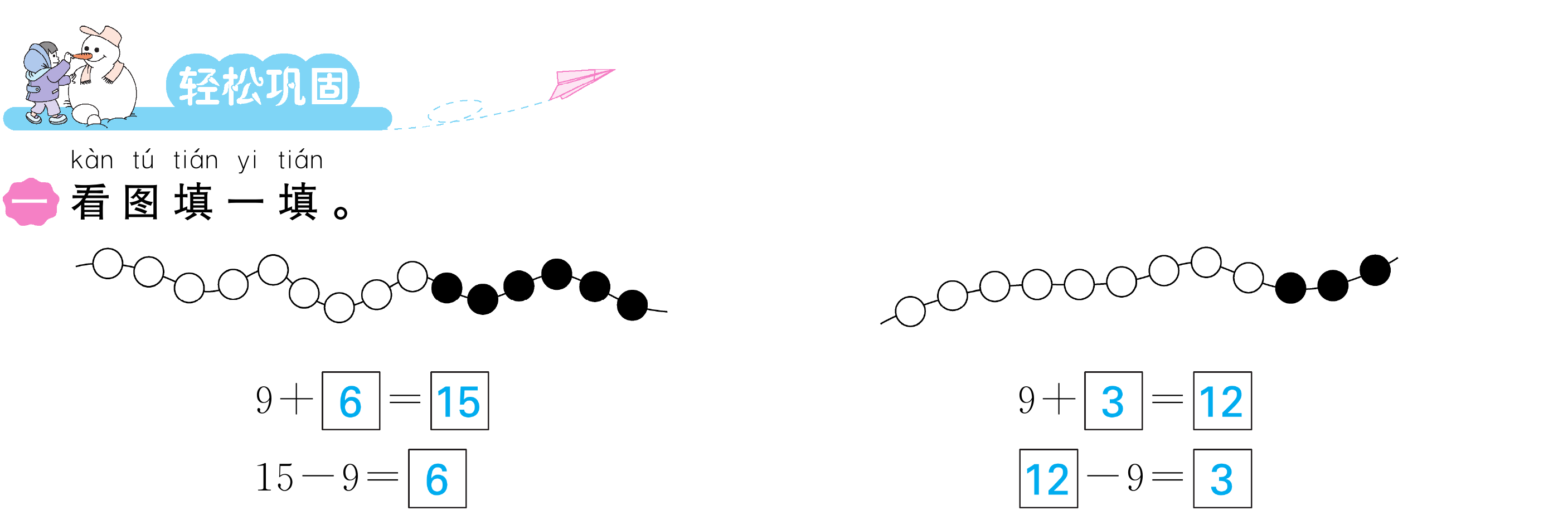 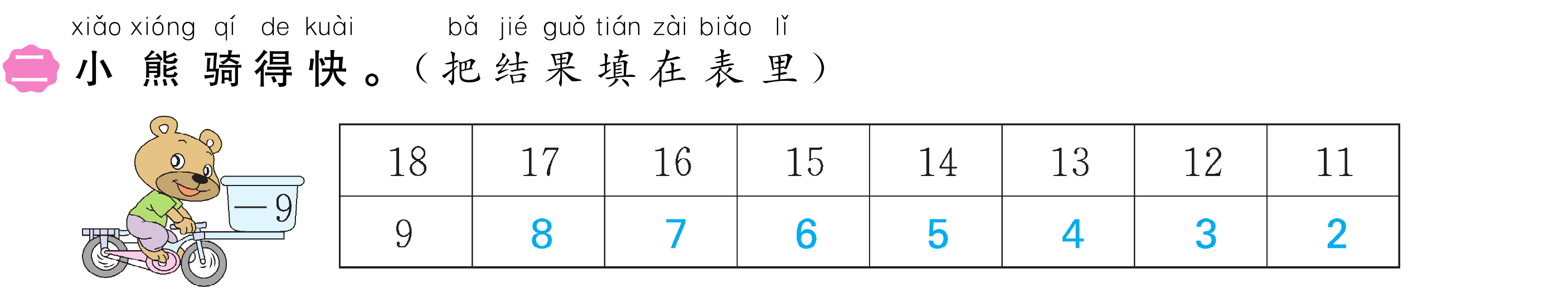 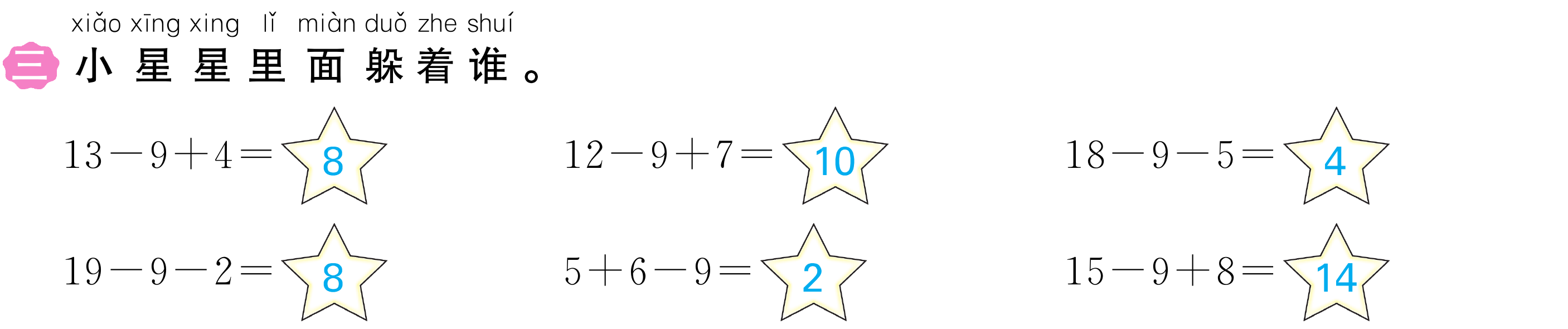 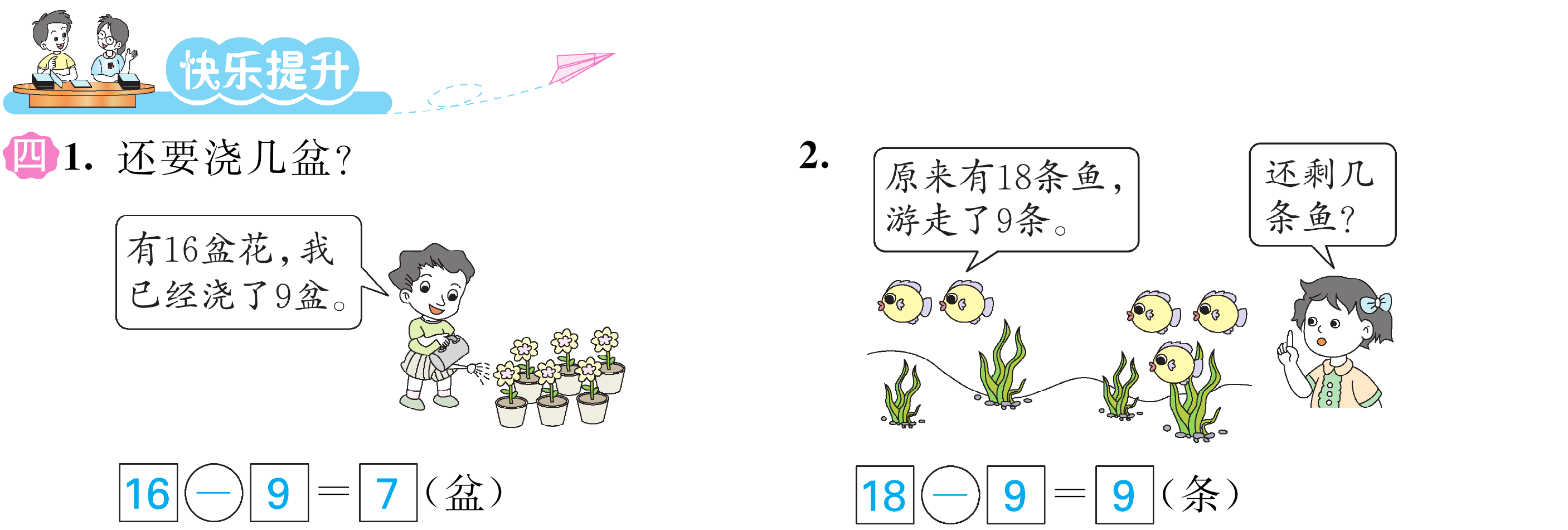 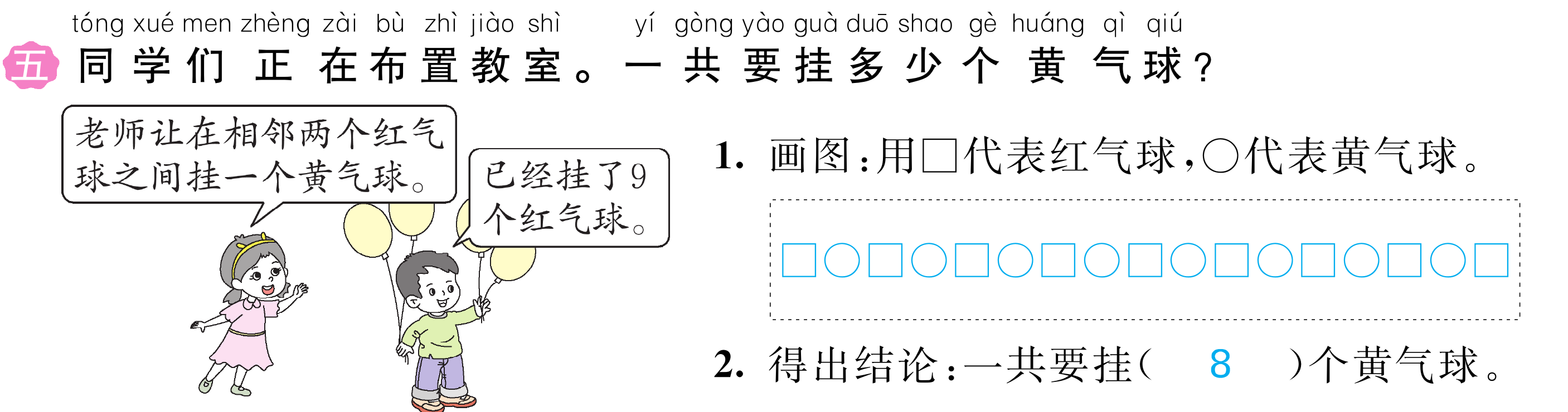 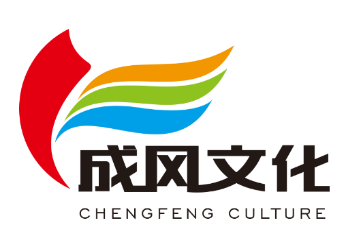 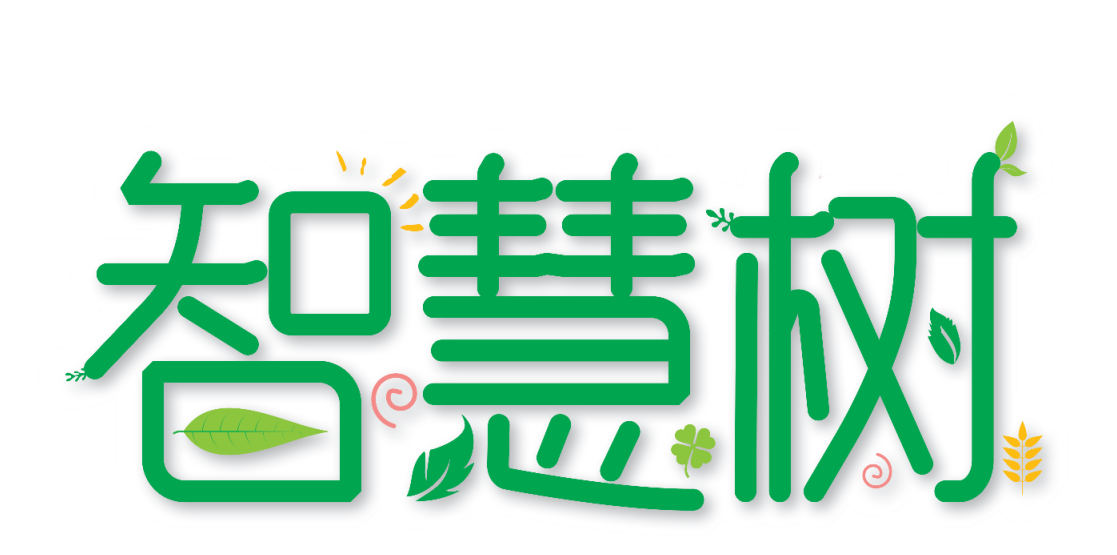 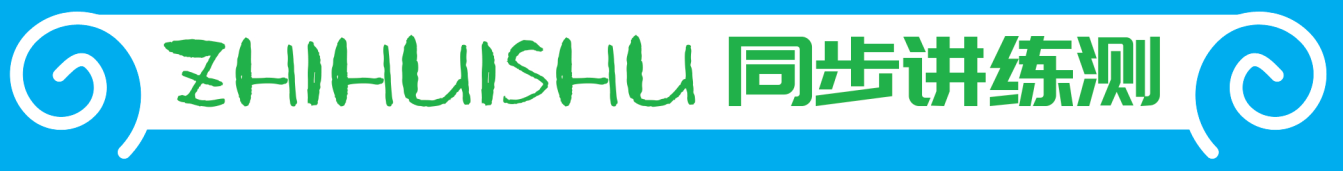 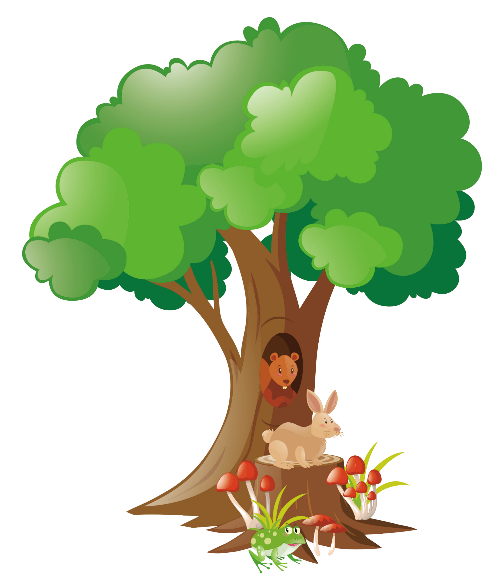 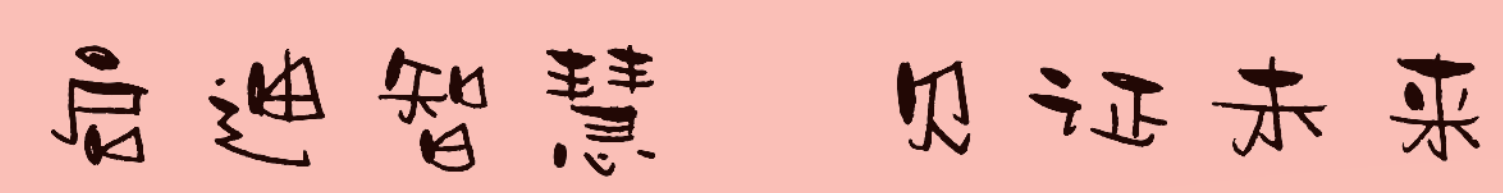 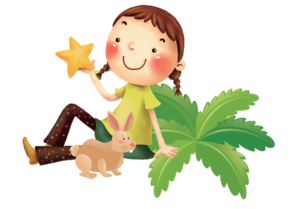 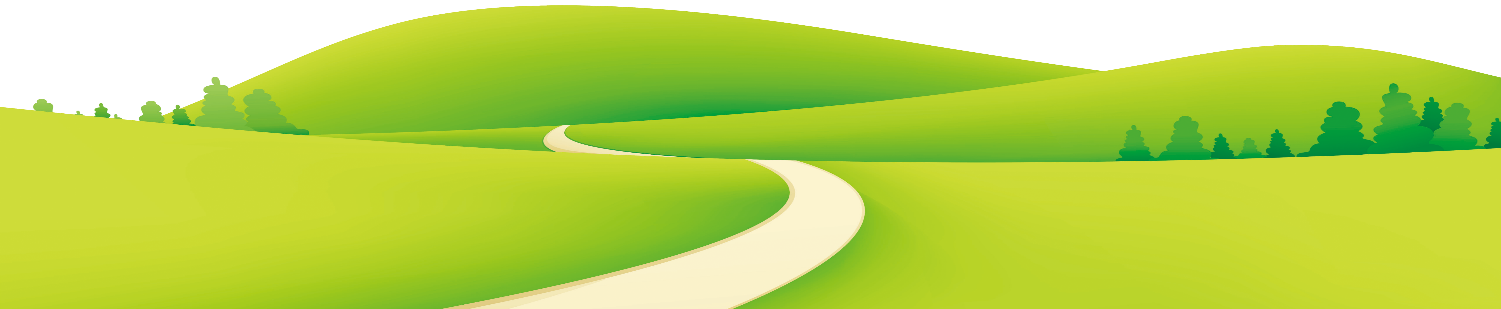